Radionica za prikupljanje otpadne plastične folijemr. Gordana Pehnec Pavlović, dipl. inž.
SADRŽAJ
Udruženje industrije plastike i gume
Kružno gospodarstvo i ciljevi EU
Smjernice za sortiranje otpadne meke plastike - folije
UDRUŽENJE INDUSTRIJE PLASTIKE I GUME (1)
Osnovano 2002. u Hrvatskoj gospodarskoj komori pri Sektoru za industriju i IT, odlukom UO HGK
   NKD:
	C 20.16 – Proizvodnja plastike u primarnim 		         oblicima
	C 22 –      Proizvodnja proizvoda od gume i plastike
UDRUŽENJE INDUSTRIJE PLASTIKE I GUME (2)
Vijeće Udruženja	(18 članova)
4 grupacije:
	- Polimerni kompoziti
	- Guma
	- Cijevi i spojna oprema
	- Ekstrudirana ambalaža
Radna grupa za otpad

Od 2005. član PlasticsEurope, Regija Mediteran
Od 2007. član EuPC
Suradnja sa Assocomaplast-om, talijanskim udruženjem proizvođača strojeva za plastiku i gumu
MISIJA
Zastupanje interesa industrije plastike i gume RH.

Aktivnosti vezane uz povećanje konkurentnosti ove grane industrije te razvoja i unapređenja proizvodnje.

Unapređenje ugleda industrije plastike temeljeno na znanstveno argumentiranim činjenicama.

Aktivnosti vezane uz održivi razvoj i zbrinjavanje otpada od plastike i gume.
C 22 – PROIZVODNJA PROIZVODA OD PLASTIKE I GUME
C 222
Proizvodnja proizvoda od plastike
C 222 – 87,1% tvrtki; 88,1% zaposlenih;
             87,7% ukupnih prihoda


C 221 – 12,9% tvrtki, 11,9% zaposlenih; 
              12,3% ukupnih prihoda
C 221
 Proizvodnja proizvoda od gume
UDIO TVRTKI C 22 U PRERAĐIVAČKOJ INDUSTRIJI RH  2015.
UDIO ZAPOSLENIH C 22 U PRERAĐIVAČKOJ INDUSTRIJI 2015.
C 22 - BROJ TVRTKI (2008. – 2015.)
BROJ ZAPOSLENIH (2008. – 2015.)
UKUPNI PRIHOD (2008. – 2015.)u mil.HRK
PROIZVODNJA POLIMERA U PRIMARNIM OBLICIMA ( u tonama)
PROIZVODNJA POLUGOTOVIH I GOTOVIH PROIZVODA OD PLASTIKE (u tonama)
PROIZVODNJA POLUGOTOVIH I GOTOVIH PROIZVODA OD GUME (u tonama)
STRUKTURA PROIZVODNJE PO GRUPAMA PROIZVODA U 2016. GODINI
IZVOZ I UVOZ PROIZVODA OD PLASTIKE I GUME U MIL. US$
UDIO U UVOZU I IZVOZU AMBALAŽE U 2015. GODINI (u tonama)
POTROŠNJA AMBALAŽE U RHOD 2008. DO 2015. GODINE (u tonama)
KRUŽNO GOSPODARSTVO
PGO bazira se na ciljevima Kružnog gospodarstva, potiče hijerarhiju otpada i stavlja težište na recikliranje otpada i povećanje resursne učinkovitosti. 
Obveze: Recikliranje komunalnog otpada
	do 2025. 60%
	do 2030. 65%
Recikliranje ambalažnog otpada:
	do 2025. 65%
	do 2030. 75%
Do 1.1.2020: 50% odvojeno prikupljanje. (1.1.2015. mogućnost odvajanja). 31.12.2020. Smanjenje odlaganja  biootpada na 35% u odnosu na 1997.
Odlaganje komunalnog otpada 2030. – najviše do 10%
KRUŽNO GOSPODARSTVO
HGK želi pomoći ostvarenje EU ciljeva reciklaže sukladno zahtjevima Kružnog gospodarstva. Neispunjenje EU cilja znači plaćanje penala za RH.

U pripremi je projekt koji će biti pilot projekt kojim bi na kućnom pragu odvojeno prikupljali otpadnu plastiku, tekstil i gumu. Projektom se želi stvoriti tržište za sekundarne sirovine koje bi u najvećem mogućem dijelu preuzela hrvatska industrija. Projekt je još u pripremi.
SORTIRANJE PLASTIČNIH FOLIJA
Međunarodne oznake ( kodovi) polimera

Budući je sortiranje polimernih folija kompleksan posao u kojemu se sortiranje temelji na empirijskom iskustvu, za početak je vrlo bitno upoznati se sa međunarodnim oznakama polimera. ( tabela 1.)

U večini slučajeva plastični proizvodi plasirani na tržište označeni su jednim od ovih kodova iz razloga da se olakša proces sortiranja i oporabe otpadnih polimera.
SORTIRANJE FOLIJA PREMA VRSTAMA
Budući polimerni matrerijali nisu kompatibilni  vrlo je bitno sortirati ih prema vrstama da bi se postigao optimalan komercijalan učinak, s naglaskom da je otpadnu foliju najjednostavnije sortirati na izvoru ( tj. u rasutom stanju). Kada se folija jednom izbalira troškovi sortiranja iste eksponencijalno rastu i samim time plasman istih na tržište postaje upitan.
Otpadne folije je potrebno sortirati u sljedeće frakcije:
PET FOLIJA
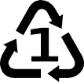 PET FOLIJA
PE FOLIJA
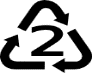 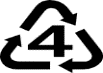 PVC FOLIJA
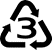 PP FOLIJA
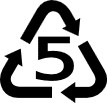 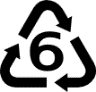 PP FOLIJA
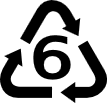 VIŠESLOJNE FOLIJE
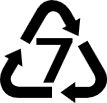 Zahvaljujem se na pažnji!
Plastika – materijal 21. stoljeća!
Draškovićeva 45
10000 Zagreb-HR
tel. +385 1 4606-765
fax+385 1 4606-737
e-mail: gpehnec@hgk.hr
www.hgk.hr